Letters to Corinth
Lessons for us all
Paul in Corinthians
Acts 18:1-4, 7-16
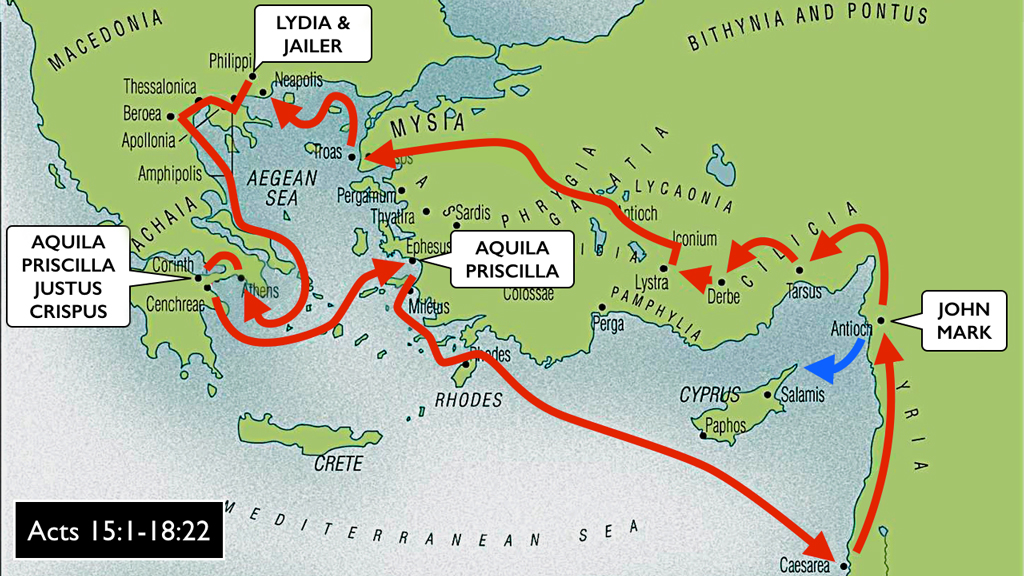 Paul in Corinthians
In Corinth after 49ADClaudius expelled Jews from Rome 
Acts 18:7-16
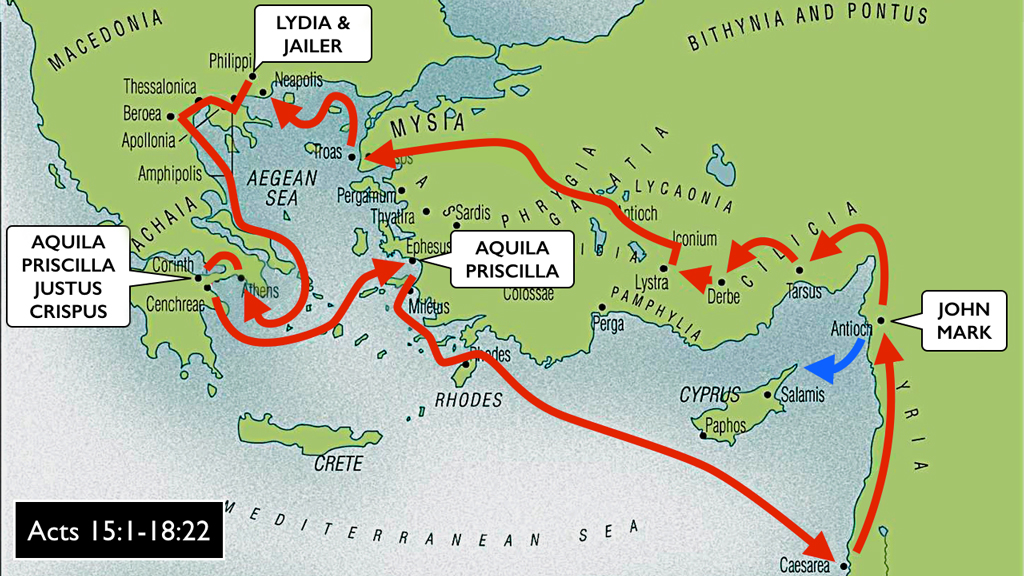 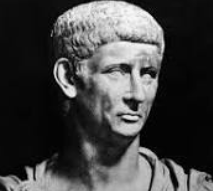 Paul in Corinthians
In Corinth after 49ADClaudius expelled Jews from Rome 
Gallio served as proconsul from 51-52AD
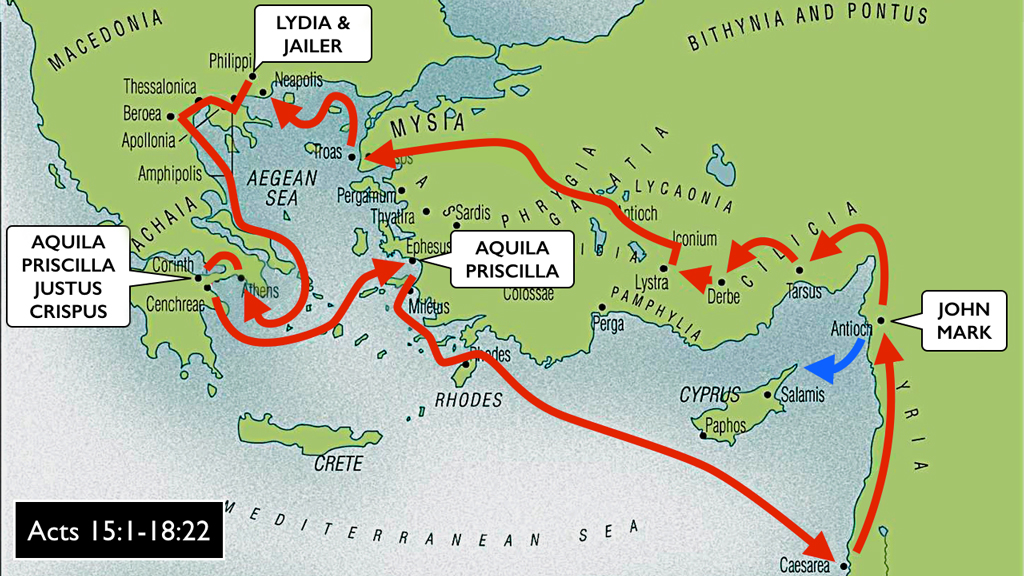 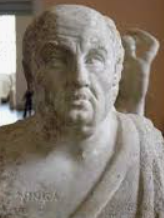 Paul in Corinthians
In Corinth after 49ADClaudius expelled Jews from Rome (Acts 18)
Gallio served as proconsul from 51-52AD
1st letter approx. 52-55AD (1 Cor. 5:9)
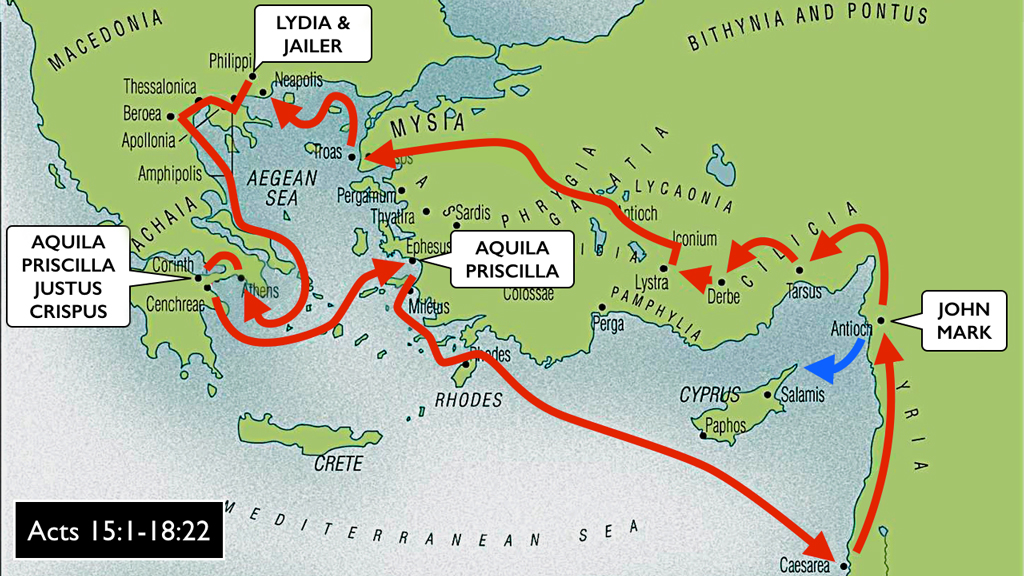 Paul in Corinthians
In Corinth after 49ADClaudius expelled Jews from Rome (Acts 18)
Gallio served as proconsul from 51-52AD
1st letter approx. 52-55AD (1 Cor. 5:9)
1 Corinthians approx. 55 AD
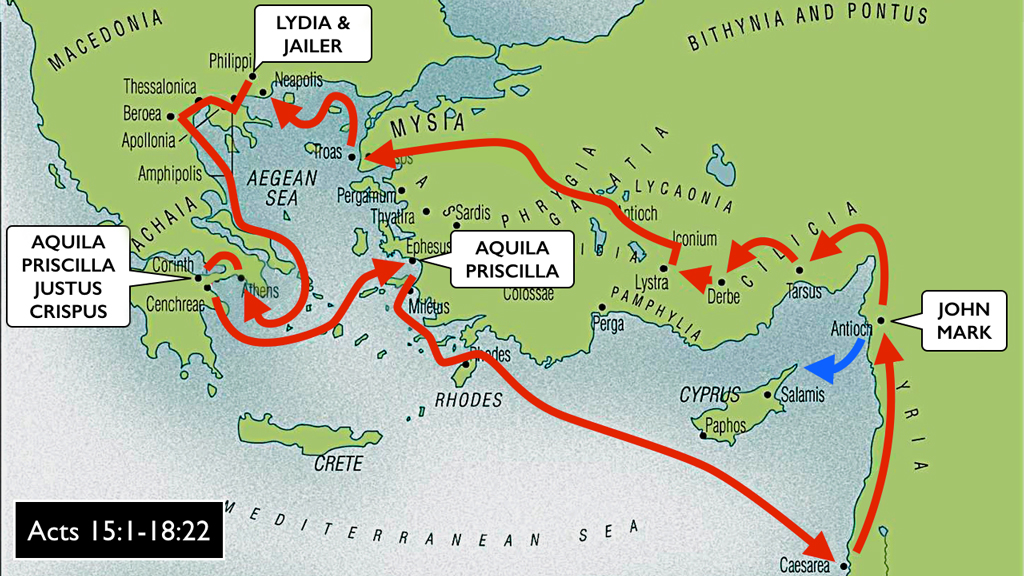 Paul in Corinthians
In Corinth after 49ADClaudius expelled Jews from Rome (Acts 18)
Gallio served as proconsul from 51-52AD
1st letter approx. 52-55AD (1 Cor. 5:9)
1 Corinthians approx. 55 AD
Another lost letter?(2 Cor. 2:3–4; 7:8, 12)
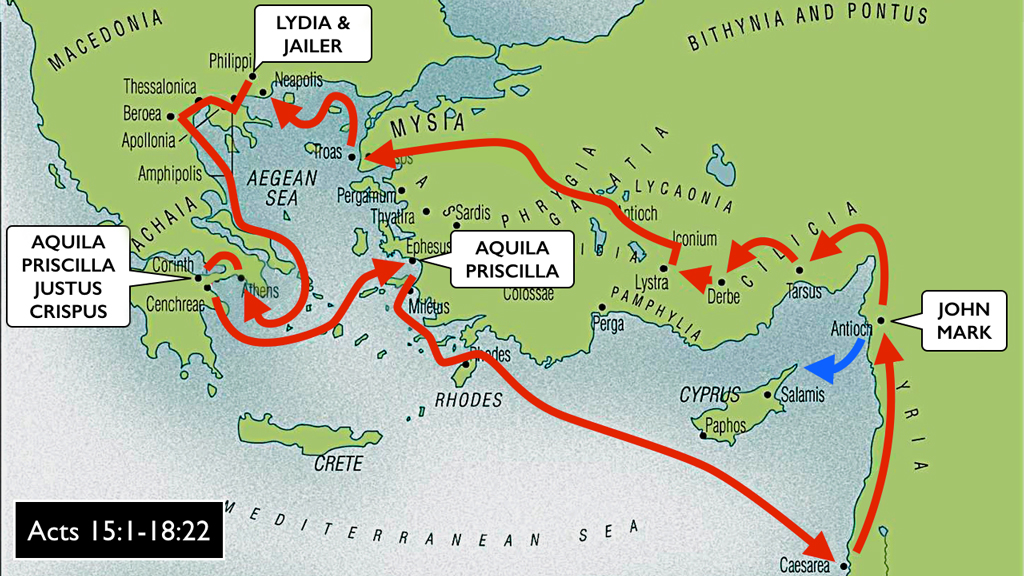 Paul in Corinthians
In Corinth after 49ADClaudius expelled Jews from Rome (Acts 18)
Gallio served as proconsul from 51-52AD
1st letter approx. 52-55AD (1 Cor. 5:9)
1 Corinthians approx. 55 AD
2 Corinthians approx. 55-57 AD
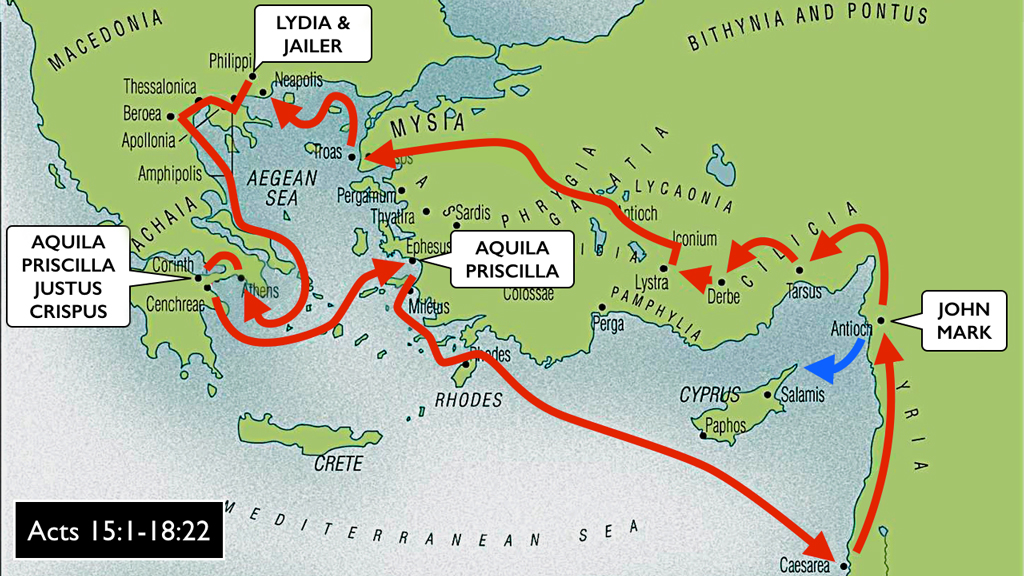 Paul in Corinthians
Should we be concern with only having 2 of 4 letters?
What is the importance in the number of letters sent to Corinth?
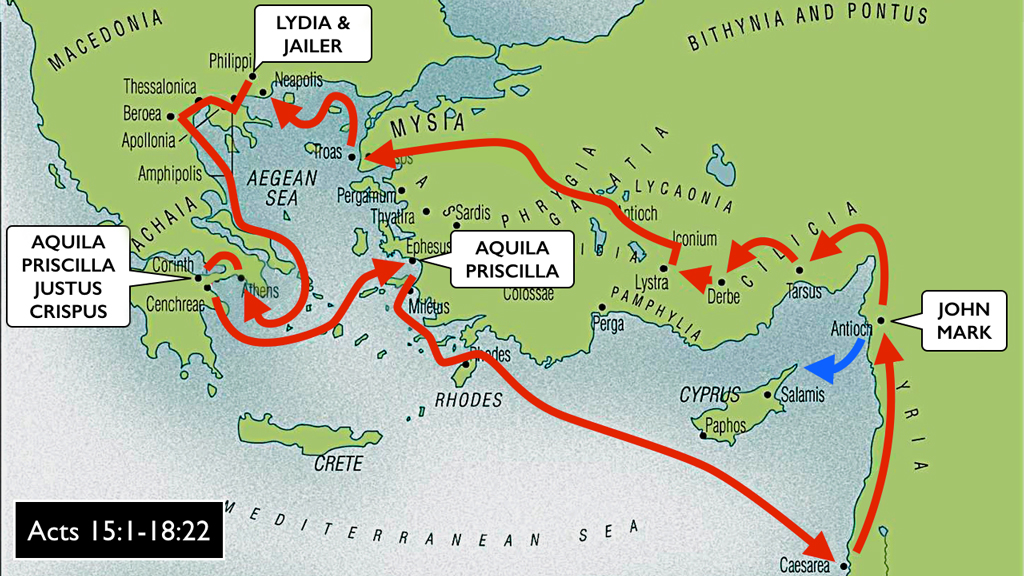 Paul in Corinthians
Should we be concern with only having 2 of 4 letters?
What is the importance in the number of letters sent to Corinth? 
No, only thing this tells us is that Paul was consistently contacting the church in Corinth.
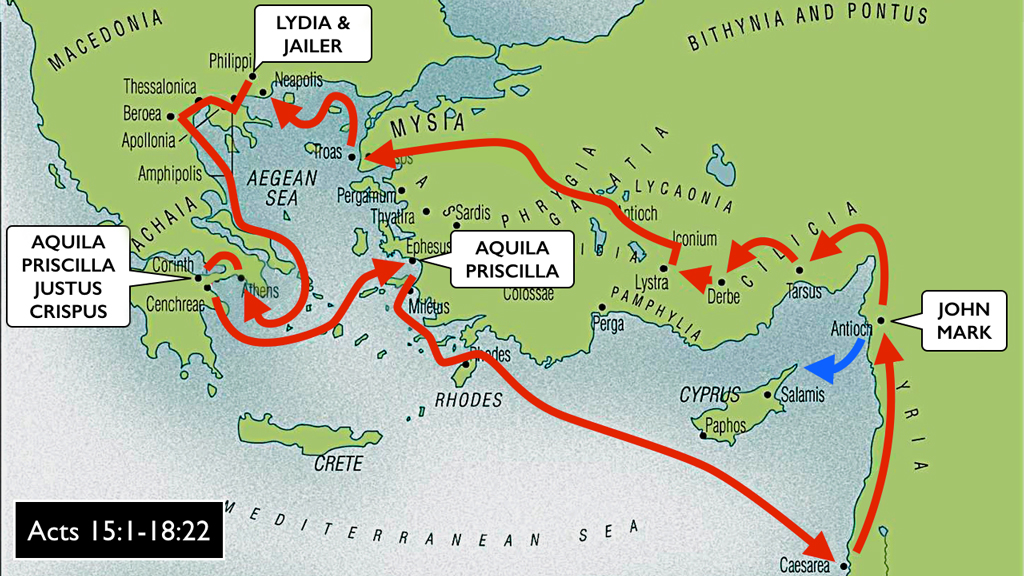 Paul in Corinthians
Should we be concerned about the content of the lost letters?
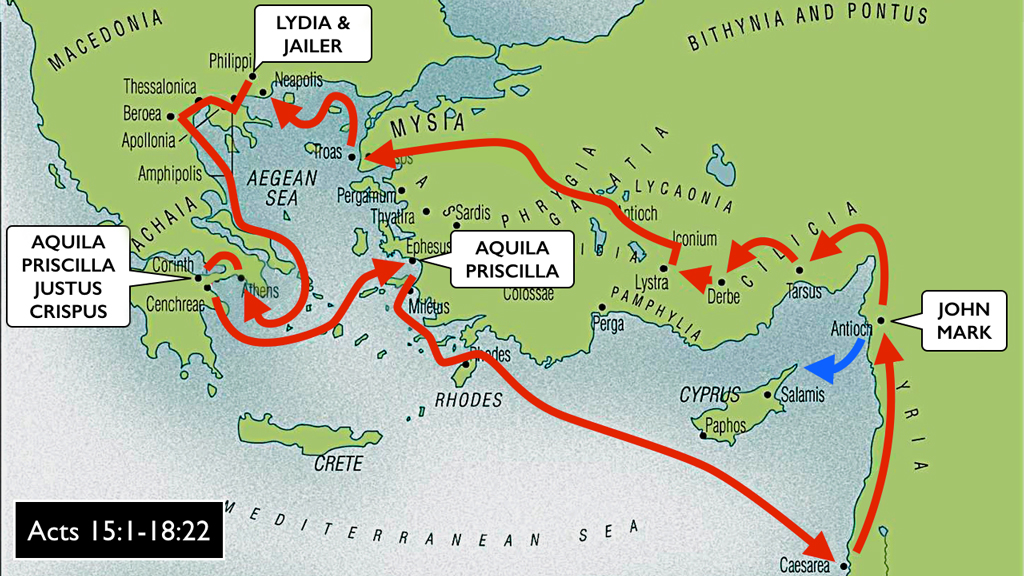 Paul in Corinthians
Should we be concerned about the content of the lost letters? 
No.
There will be no uncovered letter that would contradict the rest of the scriptures.
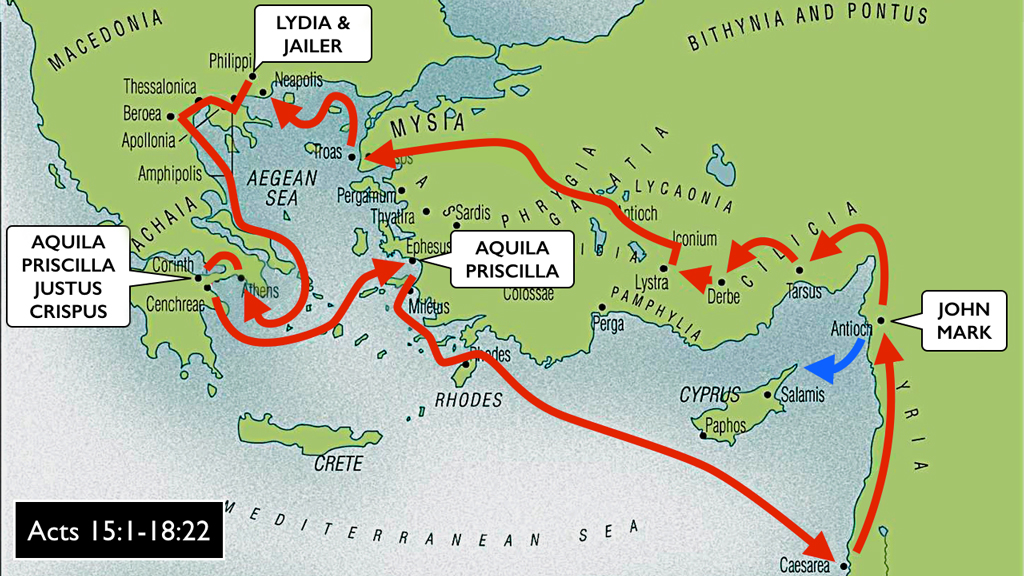 Corinth
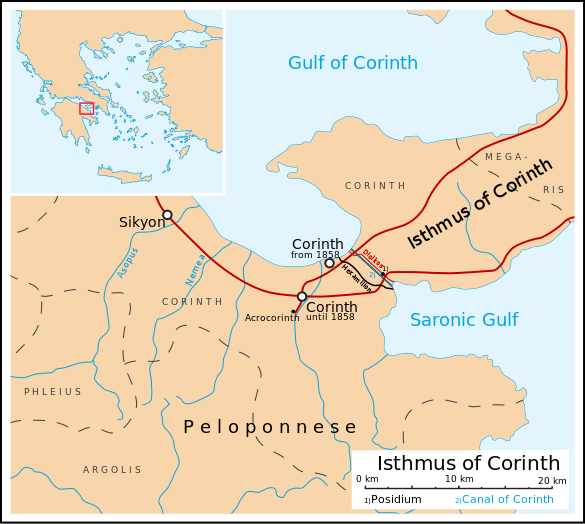 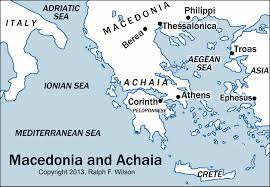 Corinth
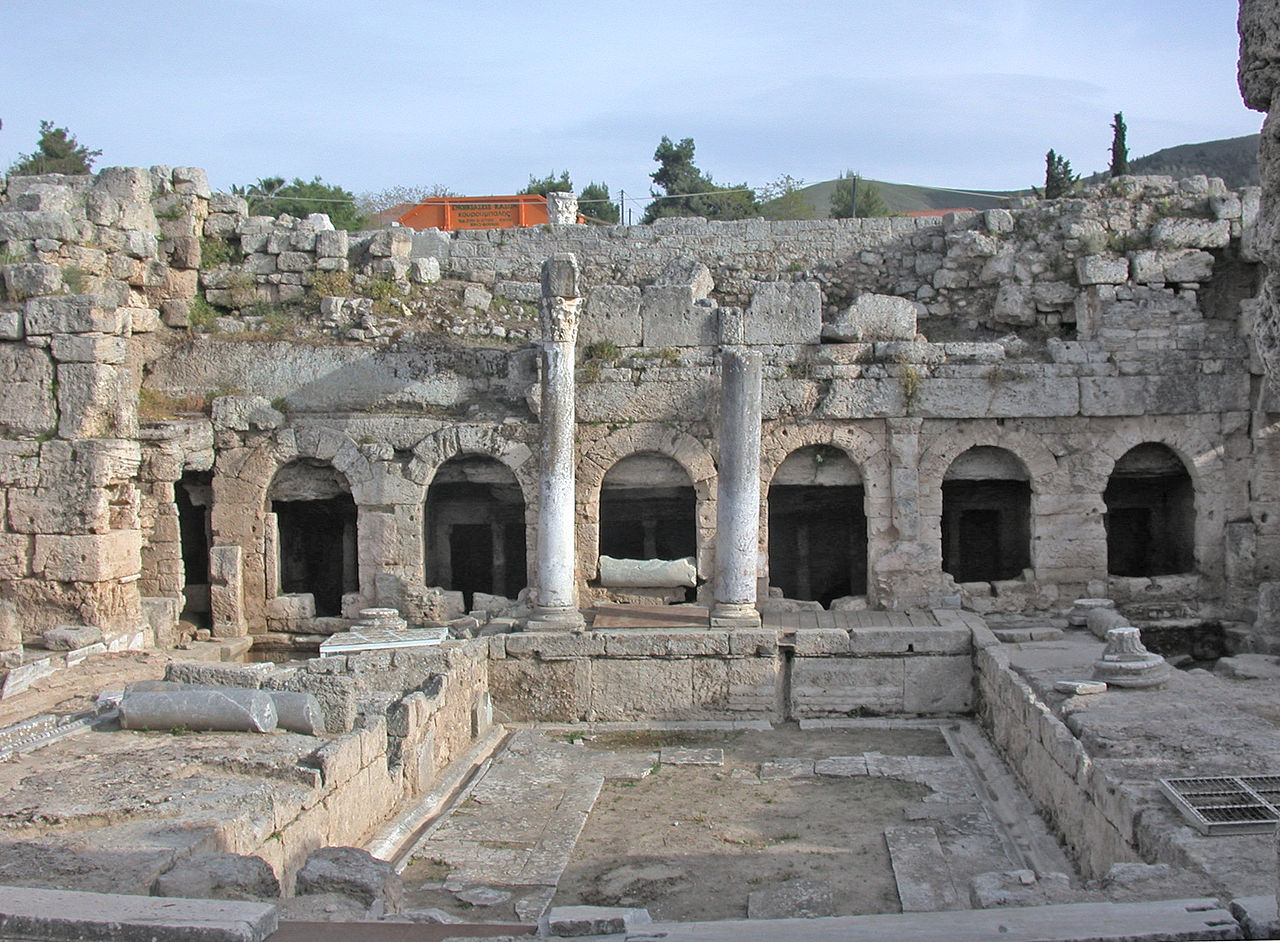 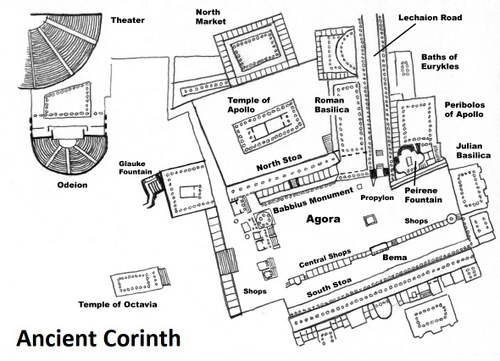 Peirene Fountain
It was said to be a favored watering-hole of Pegasus, sacred to the Muses. Poets would travel there to drink and receive inspiration.
Corinth
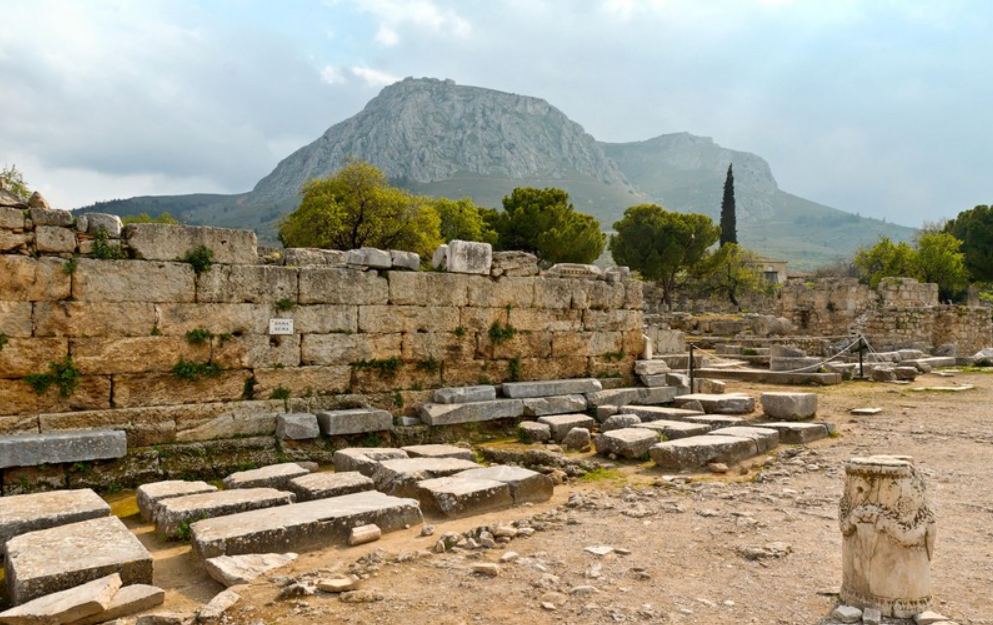 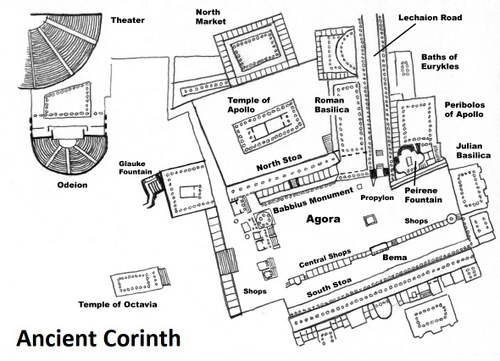 “Corinth bema and Acrocorinth.” The bema (also called the “tribunal” or “judicial bench”) is the structure in the left half of the picture. Acts 18:12-17 when Paul was brought before Gallio.
Corinth Korinthiazesthai (Corinthia-zest-hi)
Korinthiazesthai (Corinthia-zest-hi)
Corinth Korinthiazesthai (Corinthia-zest-hi)
Korinthiazesthai (Corinthia-zest-hi)

To live like a Corinthian (to live immorally and drunk) 
Worship of many gods; Egyptian, Roman, and Greek
Corinth Korinthiazesthai (Corinthia-zest-hi)
Korinthiazesthai (Corinthia-zest-hi)

To live like a Corinthian (to live immorally and drunk) 
Worship of many gods; Egyptian, Roman, and Greek
Aphrodite, goddess of love
Corinth Korinthiazesthai (Corinthia-zest-hi)
Korinthiazesthai (Corinthia-zest-hi)

To live like a Corinthian (to live immorally and drunk) 
Worship of many gods; Egyptian, Roman, and Greek
Aphrodite, goddess of love
Asklepios, god of healing
Corinth Korinthiazesthai (Corinthia-zest-hi)
Korinthiazesthai (Corinthia-zest-hi)

To live like a Corinthian (to live immorally and drunk) 
Worship of many gods; Egyptian, Roman, and Greek
Aphrodite, goddess of love
Asklepios, god of healing
Peirene, not a goddess, is that she was a nymph who became a spring because of her tears shed in lamentation for her son’s death, who was unintentionally killed by Artemis (Roman Diana).
Corinth Korinthiazesthai (Corinthia-zest-hi)
Korinthiazesthai (Corinthia-zest-hi)

To live like a Corinthian (to live immorally and drunk) 
Worship of many gods; Egyptian, Roman, and Greek
Aphrodite, goddess of love
Asklepios, god of healing
Peirene, not a goddess, is that she was a  nymph who became a spring because of her tears shed in lamentation for her son’s death, who was unintentionally killed by Artemis (Roman Diana).
Acts 18:4 reveals a Jewish synagogue
Corinth Korinthiazesthai (Corinthia-zest-hi)
Korinthiazesthai (Corinthia-zest-hi)

To live like a Corinthian (to live immorally and drunk) 
Worship of many gods; Egyptian, Roman, and Greek
Aphrodite, goddess of love
Asklepios, god of healing
Peirene, not a goddess, is that she was a  nymph who became a spring because of her tears shed in lamentation for her son’s death, who was unintentionally killed by Artemis (Roman Diana).
Acts 18:4 reveals a Jewish synagogue
Aelian, If ever a Corinthian was written into a play the actor would play drunk
Corinth Paul’s Inspired Writings
Explain 1 Corinthians 9:24-27.
Corinth Paul’s Inspired Writings (1 Cor. 9:24-27)
Isthmian Games
Chariot races, men only
Pankration, men only
Wrestling, men only
Musical and poetical contests, in which women were allowed to compete.
Boxing, men only
Winners of the games received a crown of wilted vegetables
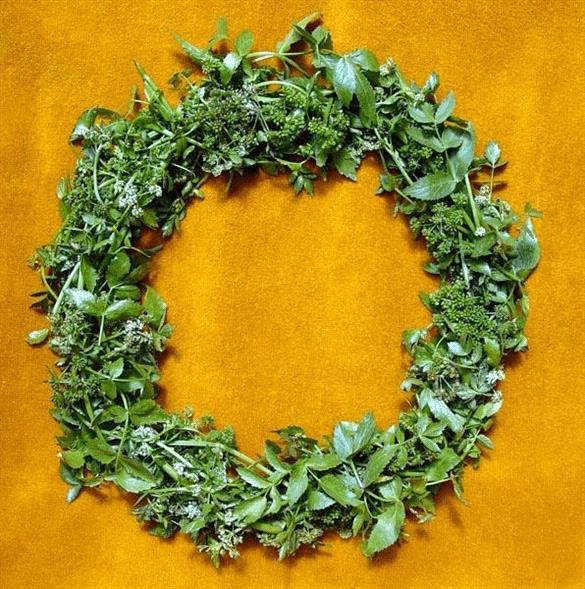 Corinth Paul’s Inspired Writings
What item is mentioned in 1 Cor. 13:12 and recorded in NKJ/ASV 2 Cor. 3:18?
Corinth Paul’s Inspired Writings (1Cor. 13:12; 2Cor. 3:18)
Corinth was highly prized for their bronze manufacturing. To include high valued mirrors.
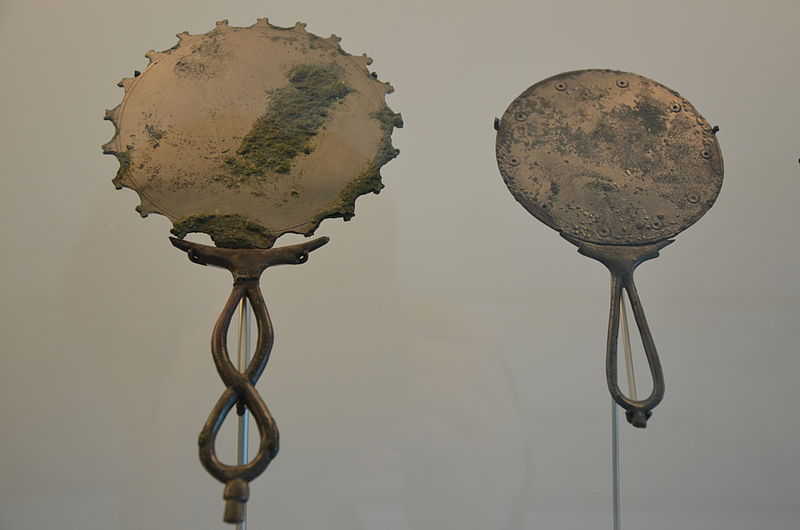 Corinth Paul’s Inspired Writings
1 Corinthians 12:12-26 Paul speaks of one body with many members.
Corinth Paul’s Inspired Writings
Asklepios
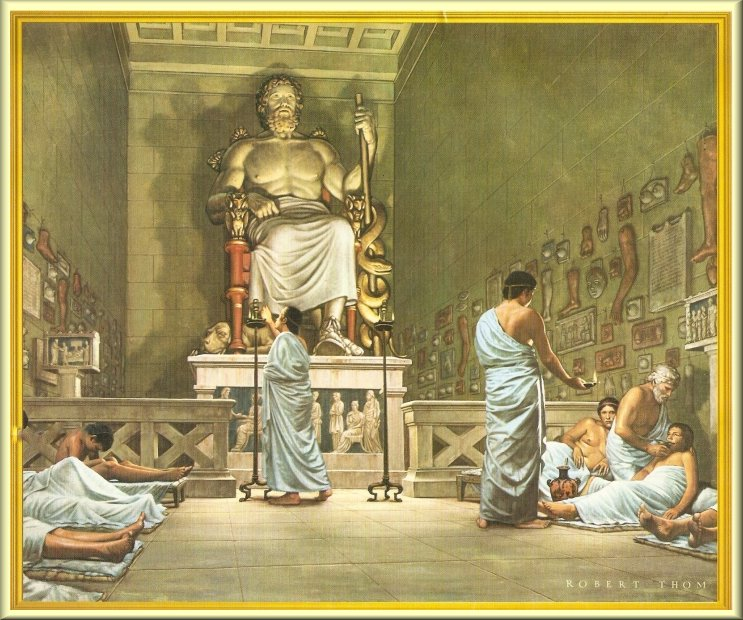 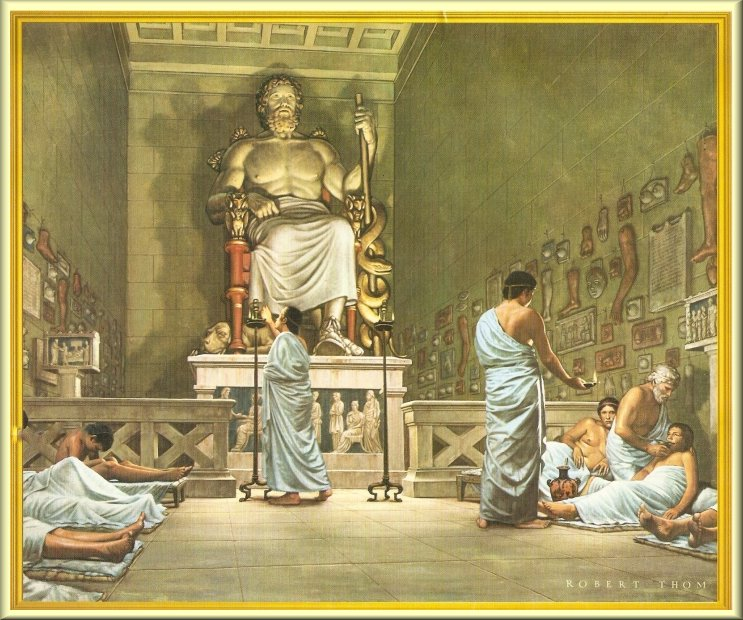 Corinth Paul’s Inspired Writings (1Cor.12:12-17)
Asklepios 
Clay copies of arms, and other body parts. Petitioners would have casts made of their afflicted parts and that were hung around the temple.
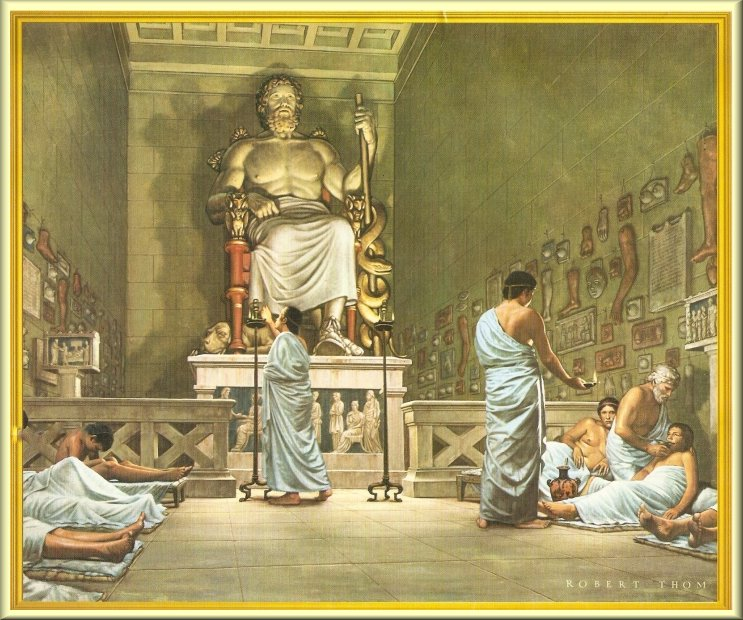 Lesson Schedule for the Corinthian Letters
Lesson 1 Why should Corinthians listen to Paul?(2 Cor. 10-13:10)
Lesson 2 Division in the Church(1 Cor. 1-4)
Lesson 3Lack of Discipline(1 Cor 5-7)
Lesson 4 Conduct and Idolatry(1 Cor 8-10)
Lesson 5Humility in Worship(1 Cor. 11)
Lesson 6 Spiritual Gits and Spiritual People(1 Cor. 12-14, 16, 2 Cor. 8-9)
Lesson 7Resurrection of Believers(1 Cor. 15)
Lesson 8Paul’s view of the Ministry(2 Cor. 3-6).